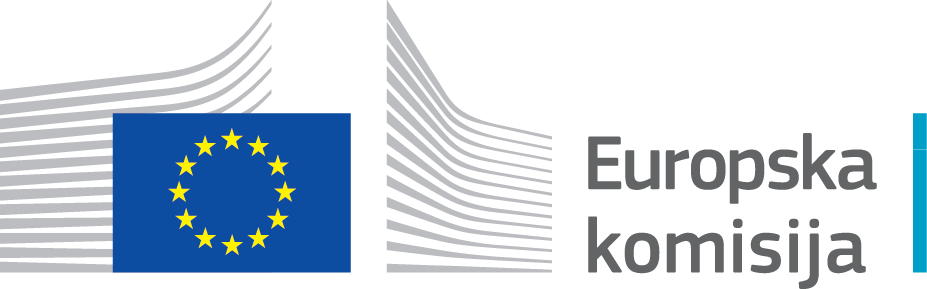 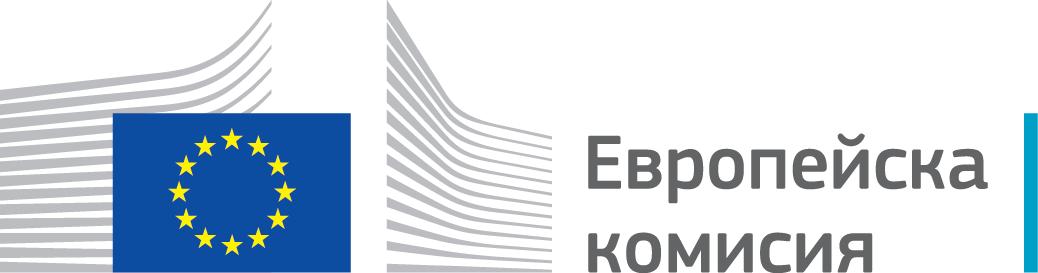 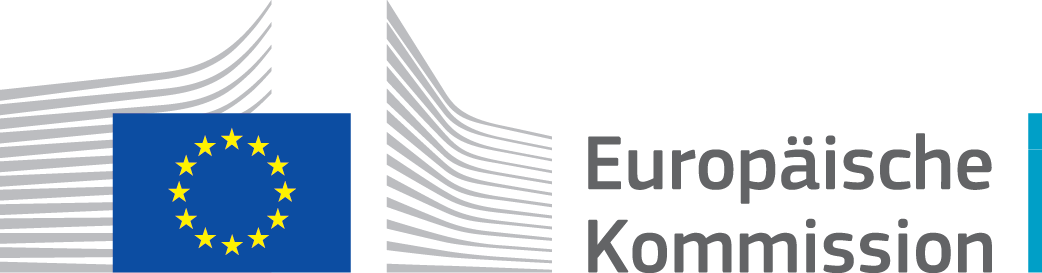 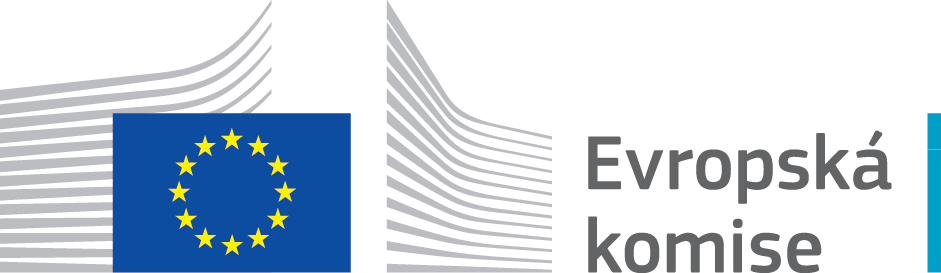 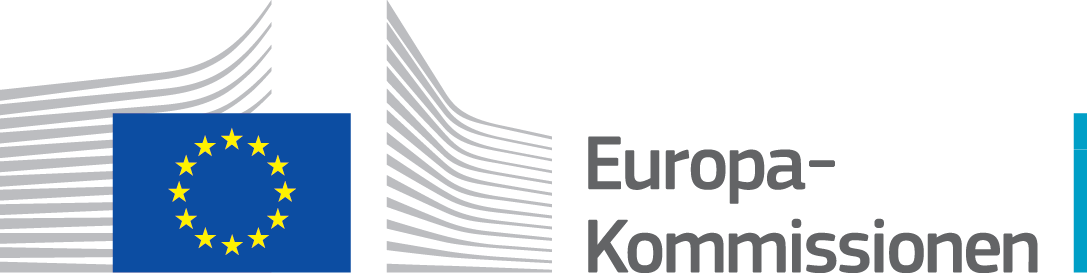 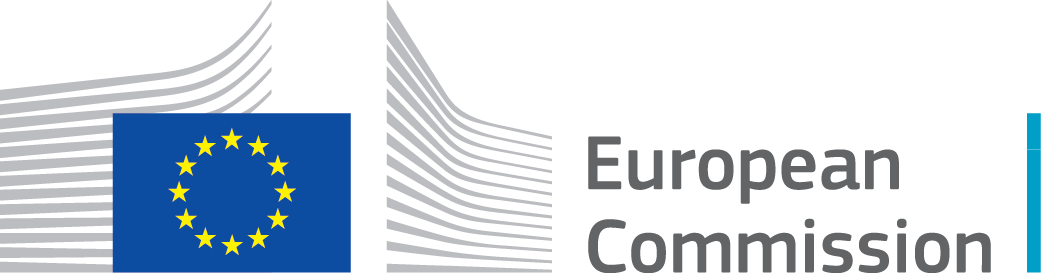 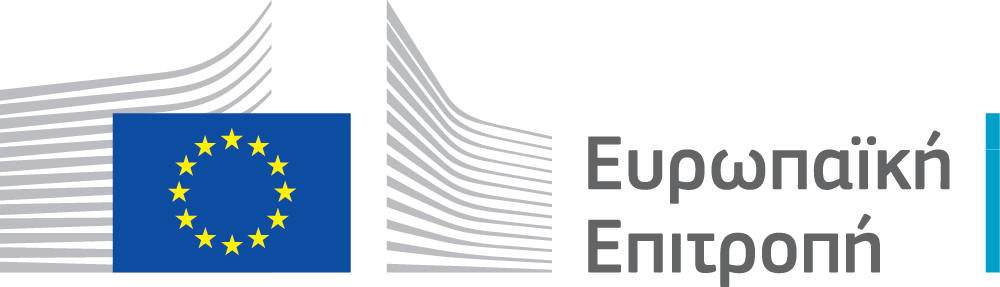 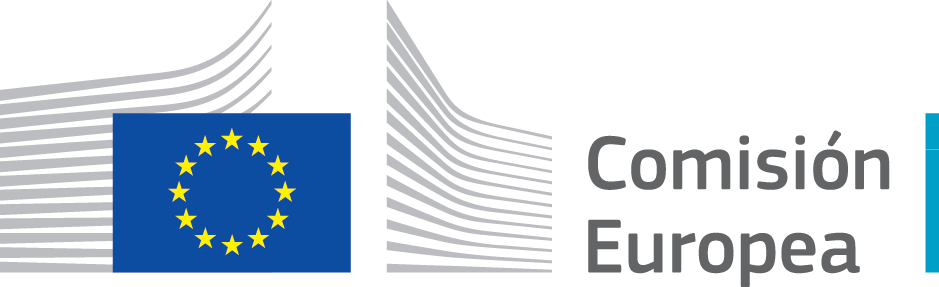 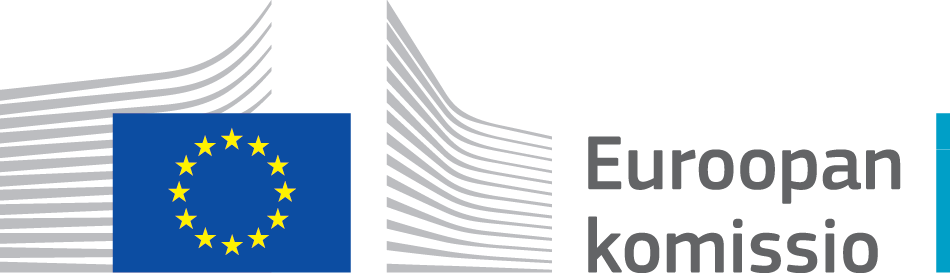 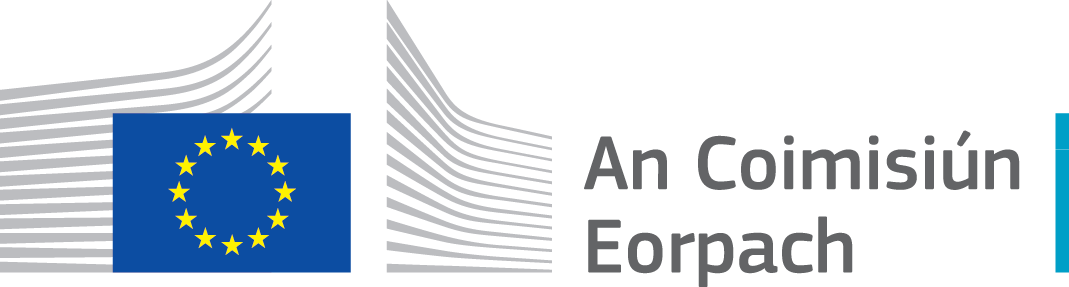 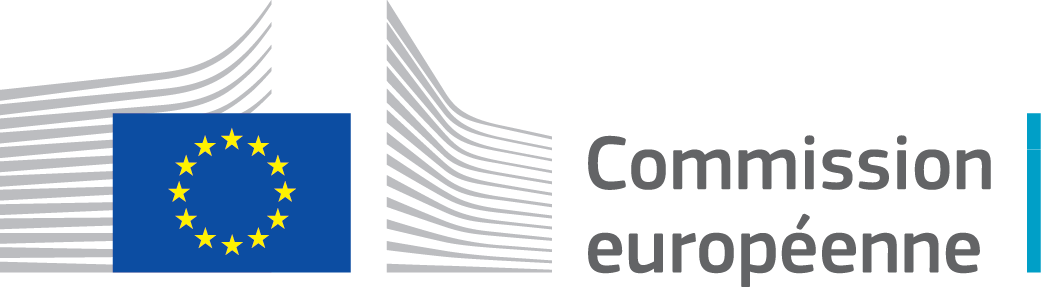 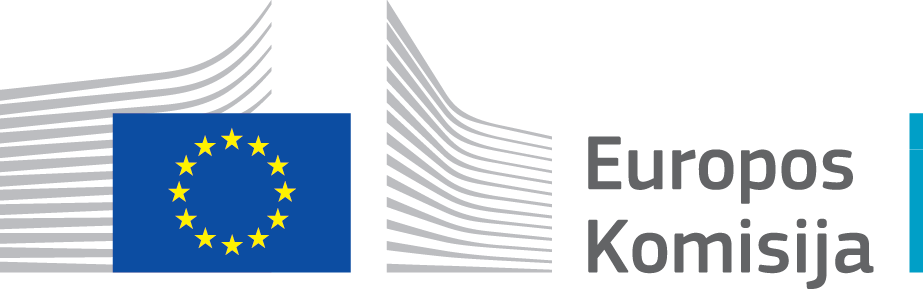 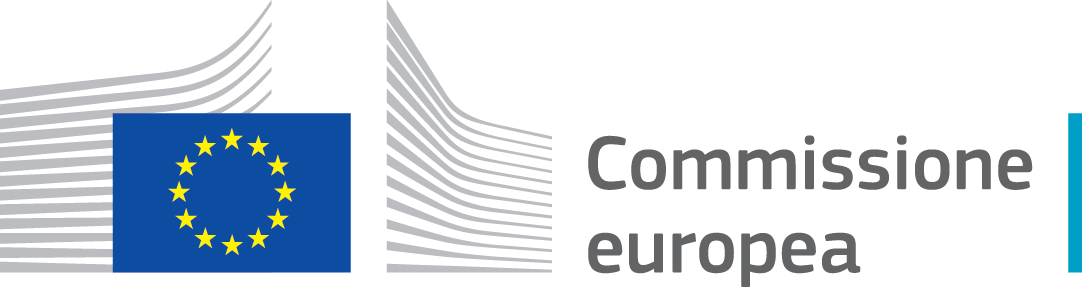 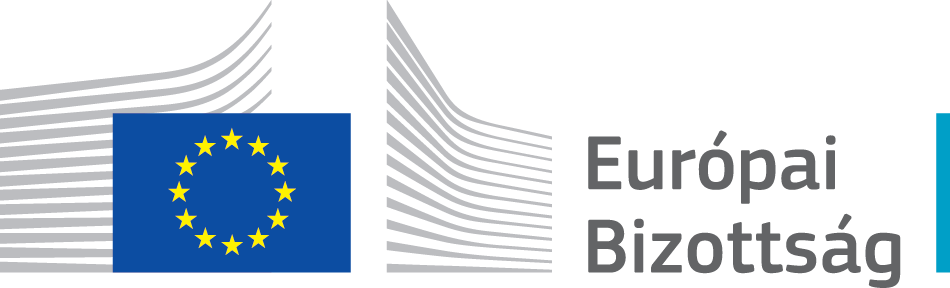 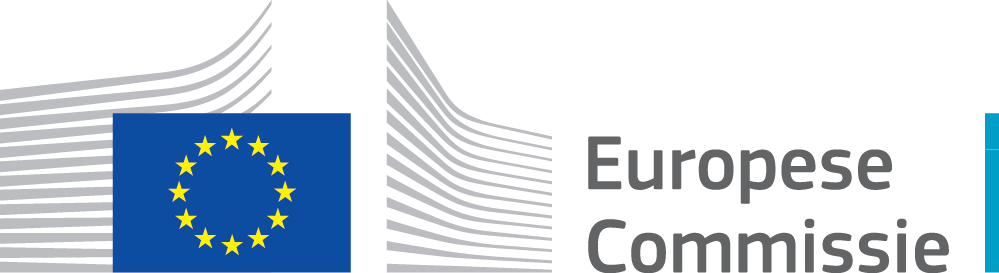 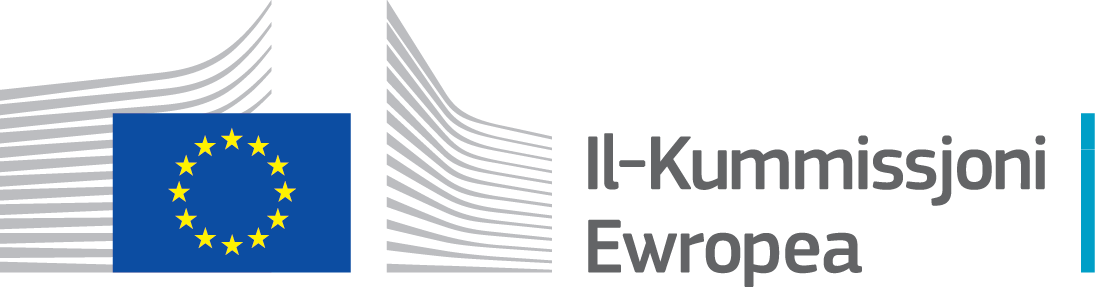 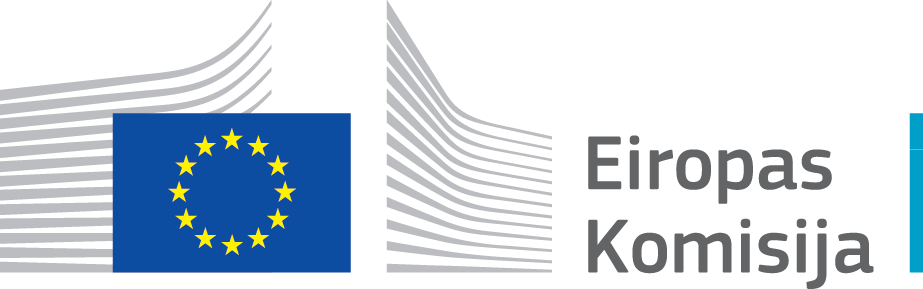 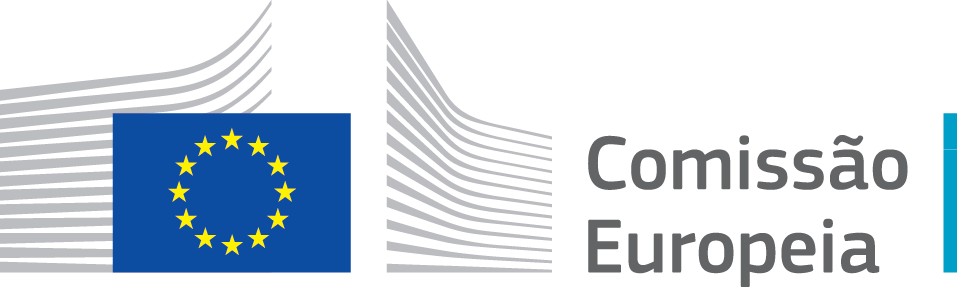 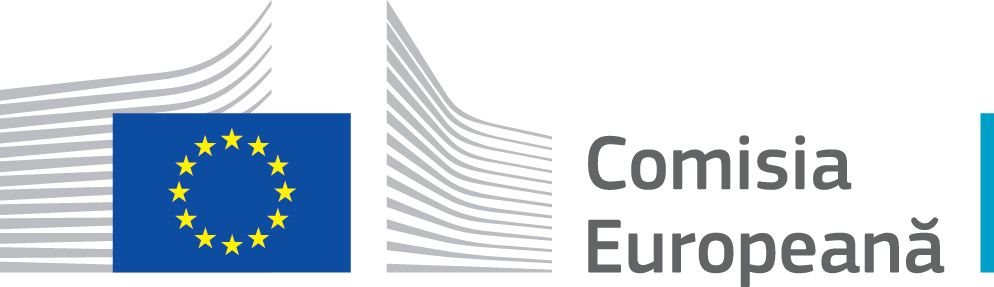 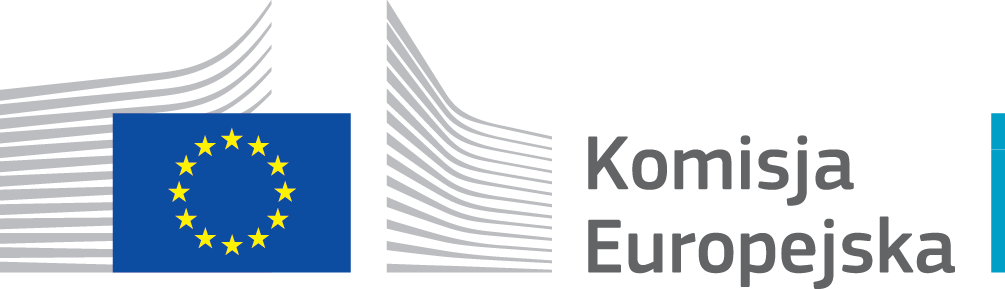 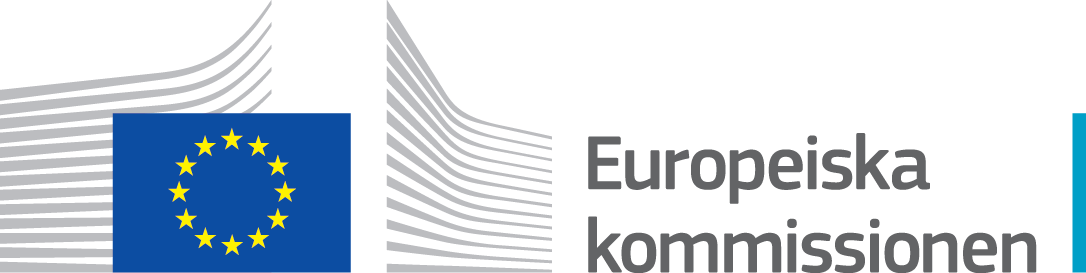 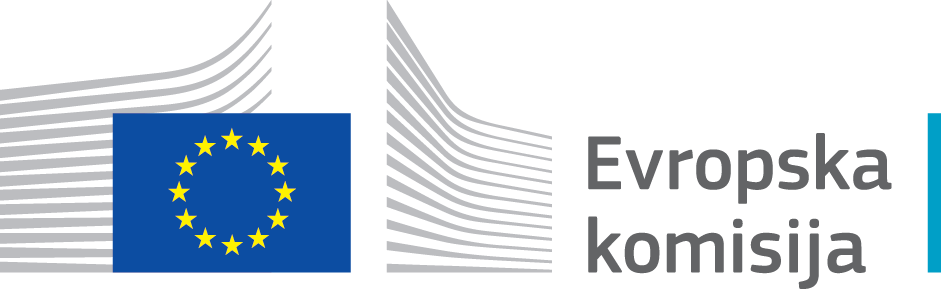 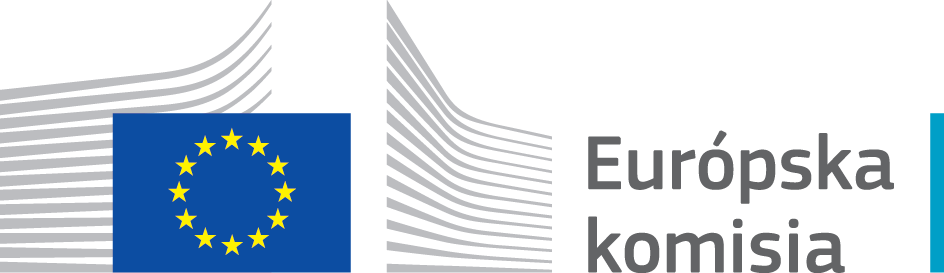 Early childhood education and care (ECEC) in Europe – 2025
Overview of key areas identified in the Council recommendation on high-quality early childhood education and care systems – access, governance and funding, staff, curriculum, and evaluation and monitoring – across 39 education systems in the EU and neighbouring countries
The number of children under age 6 is decreasing in the EU-27
Forecast for
million
million
million
million
Childrenunder age 6 at riskof poverty or social exclusion in the EU
Few European edu ation systems guarantee ECECimmediately at the end of childcare leave
No gap: coordinated policies in DK, DE, EE, SI, FI, SE, NO
ECEC gap
End of childcare leave
Garanteed ECEC place
1–2 years
3 years or more
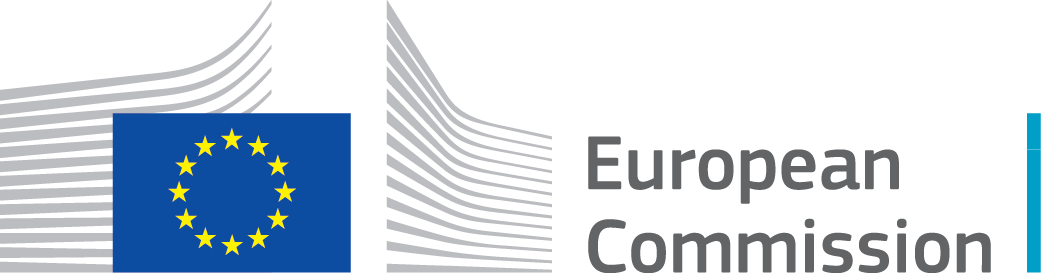 Early childhood education and care (ECEC) in Europe – 2025
ECEC should be available, accessible and affordable for all
Member States aim toincrease participationin ECEC by 2030
Childrenunder age 3
Children age 3and over
In 2023
In 2022
Most education systems try to ease access to mainstream ECECfor children facing barriers
Specialised staff, reduced groupsizes, adapted infrastructure,additional funding, etc.
Children with special needs or disabilities
Children at risk of poverty or social exclusion
Children from migrantbackgrounds
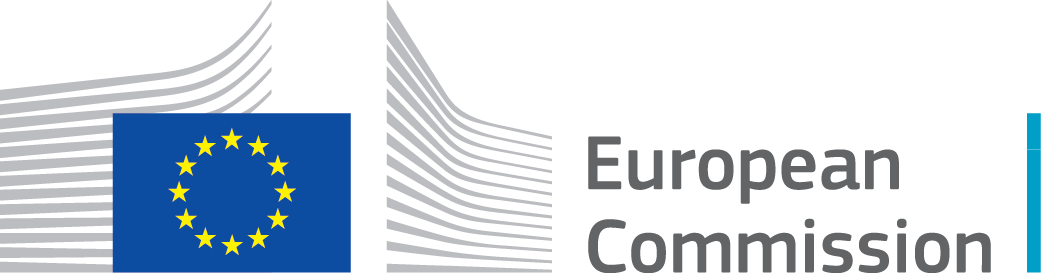 Early childhood education and care (ECEC) in Europe – 2025
Separate ECEC settings are the most common set-up in Europe
Both types are availablein some countries
Youngerchildren
Olderchildren
All ages under one roof
nurseryor crèche
Pre-primaryschool
kindergarten
Nordic, Balticand Balkancountries
Separate settings
Unitary settings
Not all ducation systems require a bachelor's degree for staff
In CZ, IE, LV, MT, AT, RO, SK
In all groups of children
Only for childrenaged 3 and over
Not required
Pre-primary and primary teachers tend to receive the samestarting salary for the same level of qualification
In one third of European countries, pre-primary teachers earn less than primary teachers
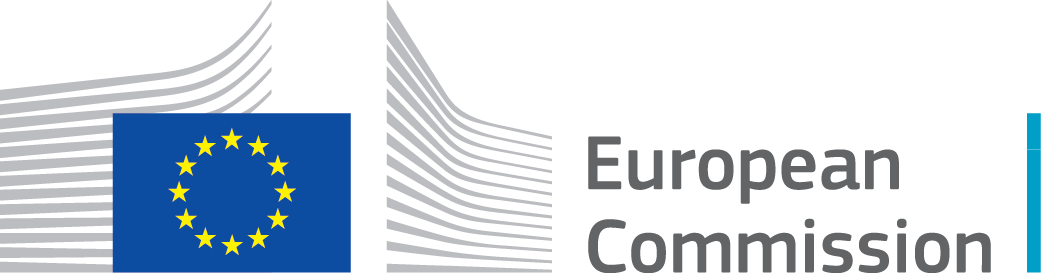 Early childhood education and care (ECEC) in Europe – 2025
There is no national curriculum for pedagogical work with younger children in one quarter of European education systems
Different curricula for younger and older children
Integrated curriculum for the entire ECEC phase
No curriculum for children under age 3
in BE de, BG, CZ, EL, CY, NL, SK, AL, CH
Sustainability education already starts in ECECin most European education systems
Valuingsustainability
Promotingnature
Not mandatory
in IE, HR, NL, AL, BA
From around age 3
From an early age
Adaptability
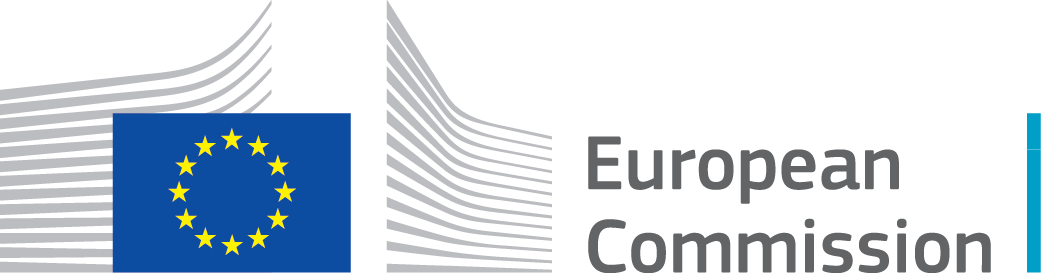 Early childhood education and care (ECEC) in Europe – 2025
A majority of education systems include digital competences in ECEC
Information and data literacy
Moderate, cautious and developmentally appropriate!
No digitaleducation in ECEC:
BE de, BE nl, BG, IE, HU, NL, PL, AL, BA, MK, TR
Digital content creation
Communication and collaboration
Safety
Problem-solving
Most education systems assess children's readiness for primary school
Age and maturity,based on assessment or dialogue
ADMISSION TO PRIMARY SCHOOL
6 yearsMost common age to start primary school
Age only, postponement not possible in IE, ES, FR, LT, MT, AL, BA
This infographic depicts the main findings of the report Key data on early childhood education and care in Europe – 2025. The findings are based on analysis of policies in 37 European countries
(39 education systems). The report covers the EU-27 Member States and Albania, Bosnia and Herzegovina, Switzerland, Iceland, Liechtenstein, Montenegro, North Macedonia, Norway, Serbia and Türkiye.
Key data on earlychildhood educationand care in Europe – 2025
The full report is available at
https://europa.eu/!xkBMkN
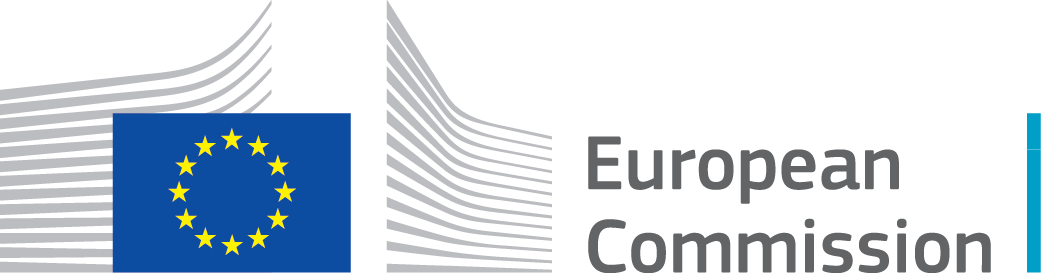